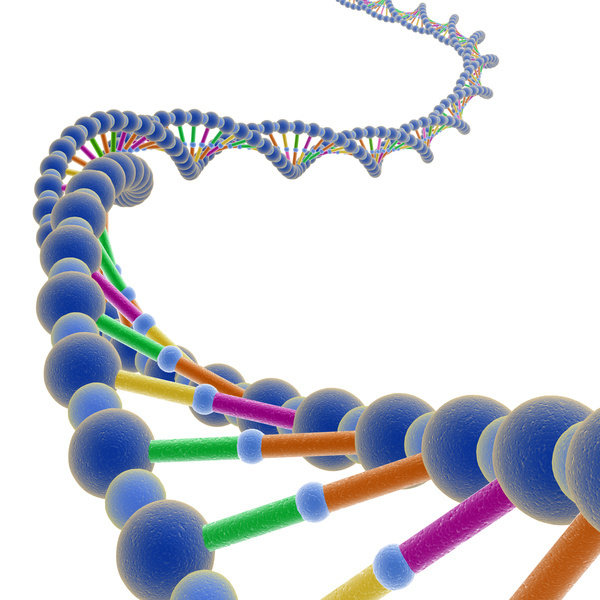 Chapter 12DNA and RNA
12-1
Chapter 12-1: DNA
12-1
Structure of DNA
DNA = deoxyribonucleic acid
DNA is a nucleic acid polymer of nucleotides
Nucleotides are made up of a
Deoxyribose sugar
Phosphate group
Nitrogenous base
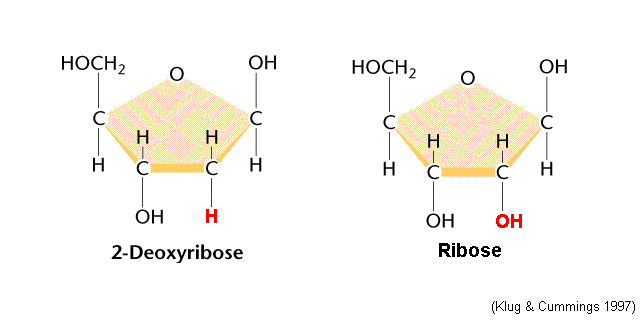 Nitrogenous base
Nucleotide
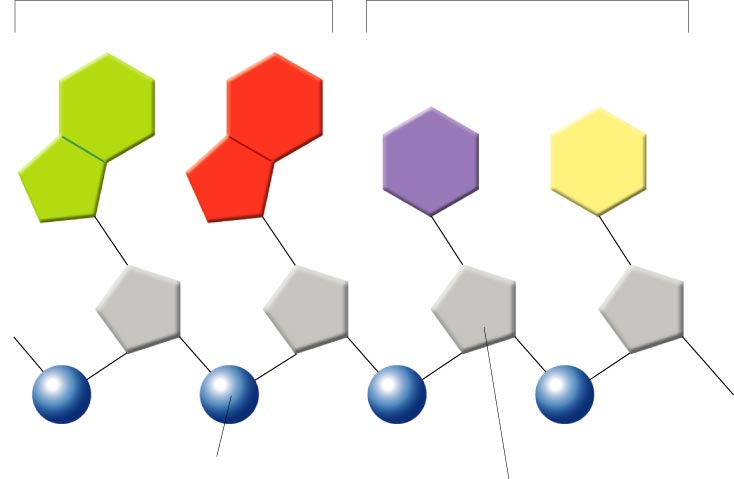 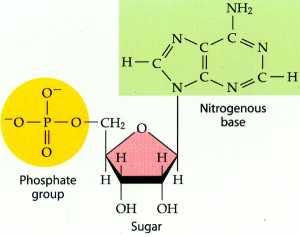 Phosphate group
Deoxyribose
12-1
Structure of DNA
Purines
Pyrimidines
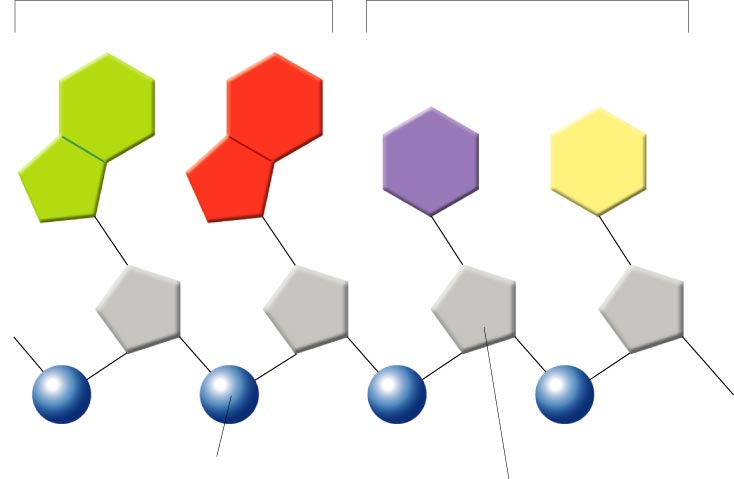 4 nitrogenous bases
2 purines
Adenine
Guanine
2 pyrimidines
Cytosine 
Thymine
Purines have two rings in their structure, pyrimidines have one
A
G
T
C
Phosphate group
Deoxyribose
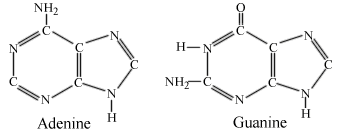 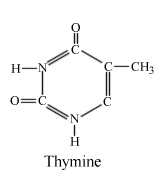 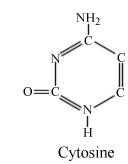 12-1
Structure of DNA
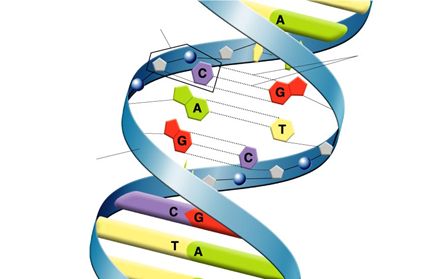 Nucleotide
Hydrogen bonds
DNA is has two strands arranged in a double helix
“twisted ladder”
Sugar-phosphate backbone
Nitrogenous bases are the rungs of the ladder
Strands are held together by hydrogen bonds
Sugar-phosphate backbone
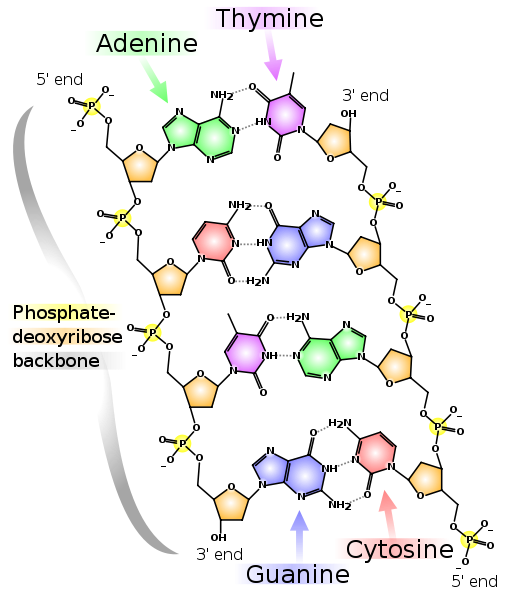 12-1
Base Pairing
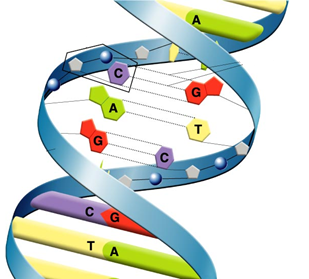 Guanine always bonds to Cytosine
G-C
Adenine always bonds to thymine
A-T 
Note that each purine has a complimentary pyrimidine
If the sequence of one strand was AAGCTTCGA what would the complimentary be?
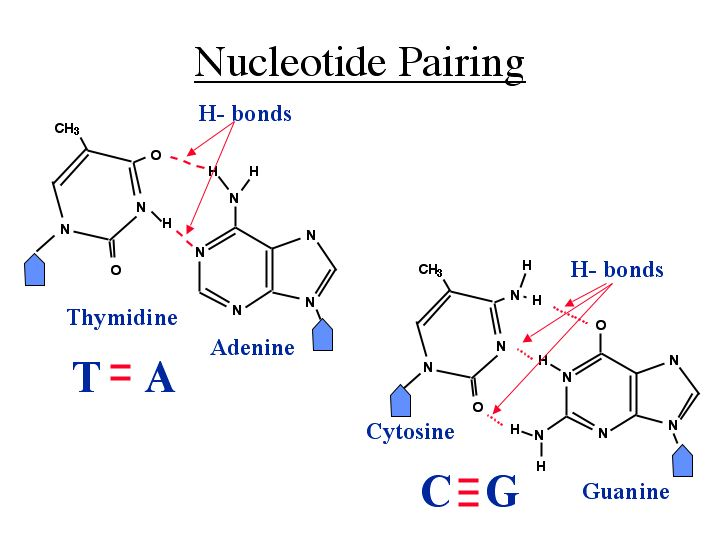 12-2
Chapter 12-2: Chromosomes and DNA Replication
12-2
Chromosome Structure
DNA must be tightly coiled and compressed in order to fit in a cell
A cell’s DNA is ~600,000 times longer than the cell itself!
Chromosomes are made up of chromatin
DNA and proteins called histones
Nucleosomes are spooled units of DNA wrapped around histones
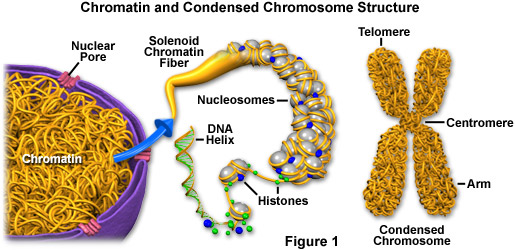 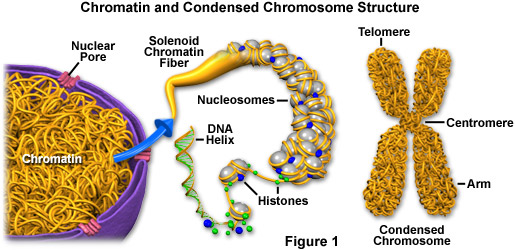 12-2
Chromosome
Nucleosome
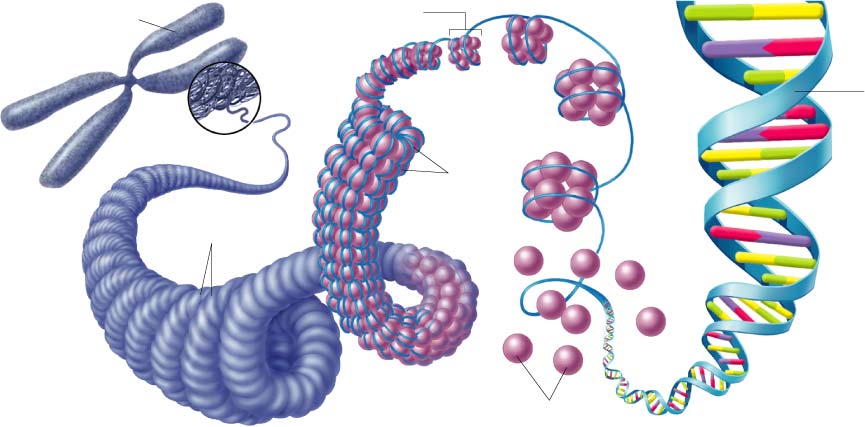 DNA
double
helix
Coils
Supercoils
Histones
12-2
Eukaryotic vs. Prokaryotic Chromosomes
Prokaryotes have a single chromosome
Eukaryotes have multiple chromosomes 
~1000x more DNA than prokaryotes
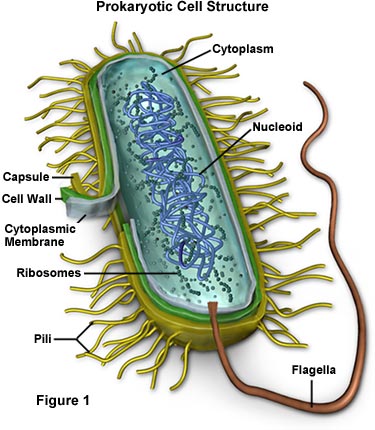 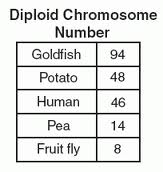 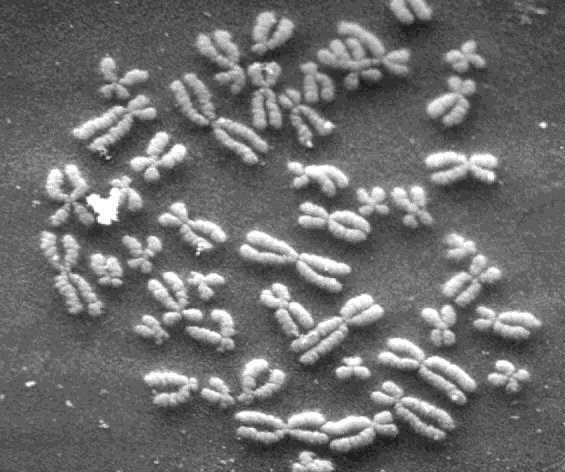 12-2
DNA Replication
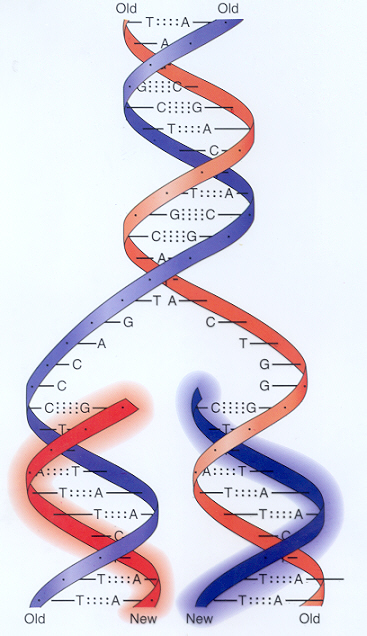 Before a cell divides its DNA must be copied in a process called replication
Ensures that each cell has a complete set of DNA
Based on complementary base pairing
The double helix is separated and each strand becomes the template for a new double helix
12-2
DNA ReplicationStep 1
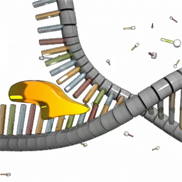 The DNA strand is unzipped by the enzyme DNA helicase
Hydrogen bonds are broken
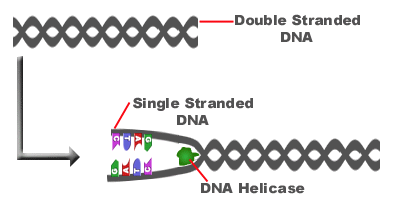 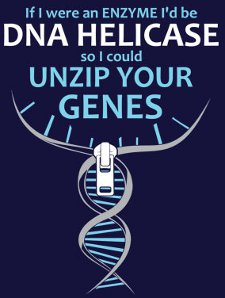 12-2
DNA ReplicationStep 2
The enzyme DNA polymerase adds complementary nucleotides to the exposed strands
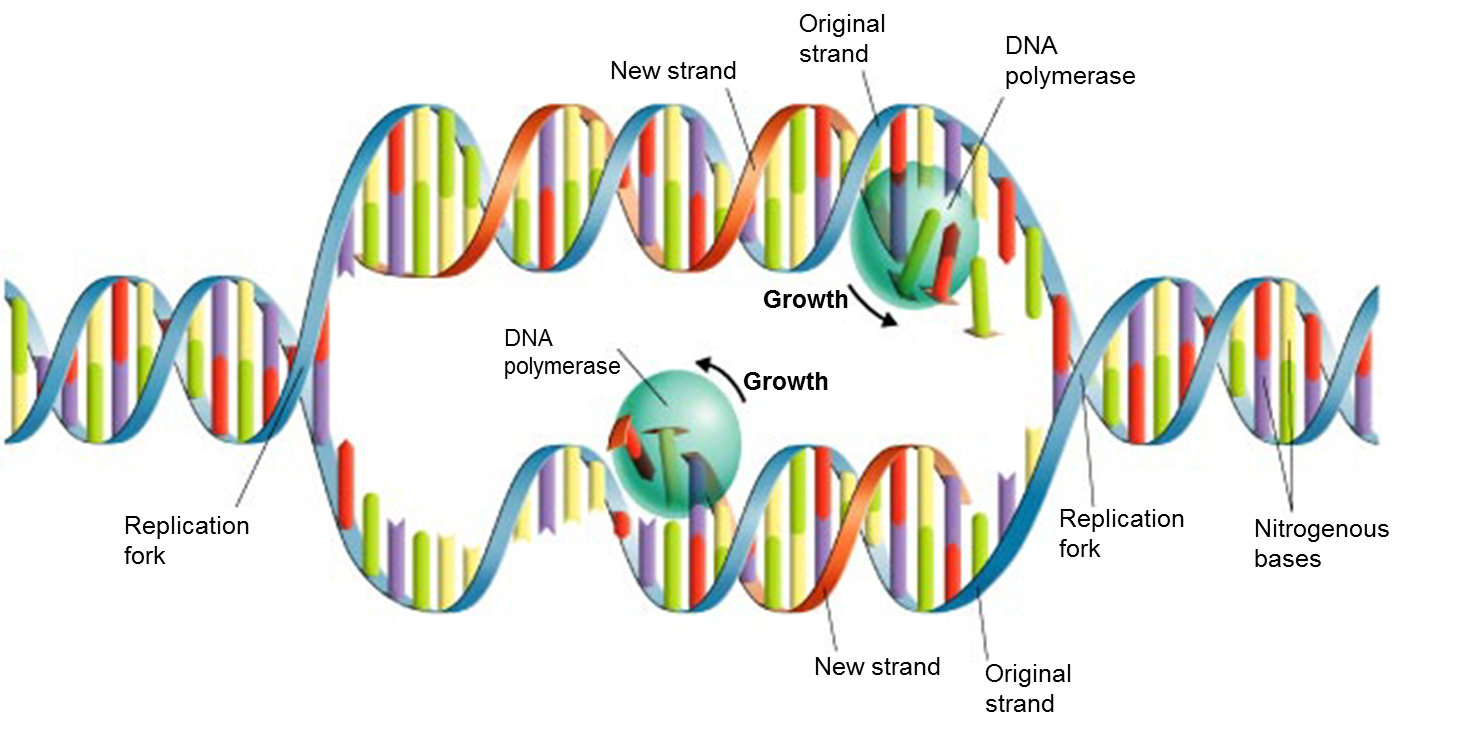 12-2
DNA Replication Summary
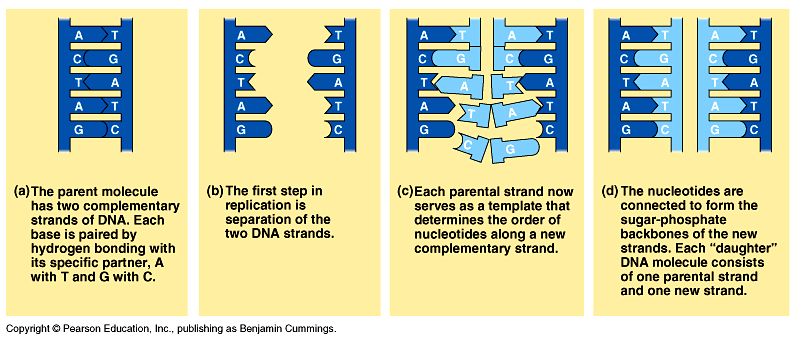 12-3
Chapter 12-3: RNA and Protein Synthesis
12-3
RNA
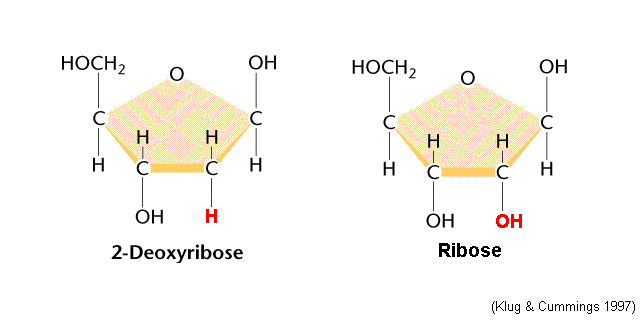 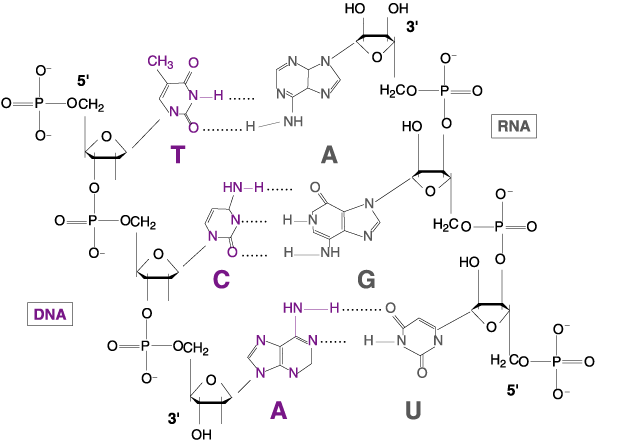 Ribonucleic acid	
Nucleotide polymer
Single-stranded
Ribose sugar instead of deoxyribose
Nitrogenous bases include:
Adenine 
Guanine
Cytosine
Uracil
Usually much shorter
Disposable
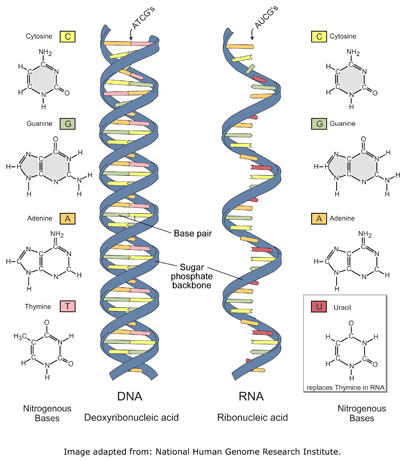 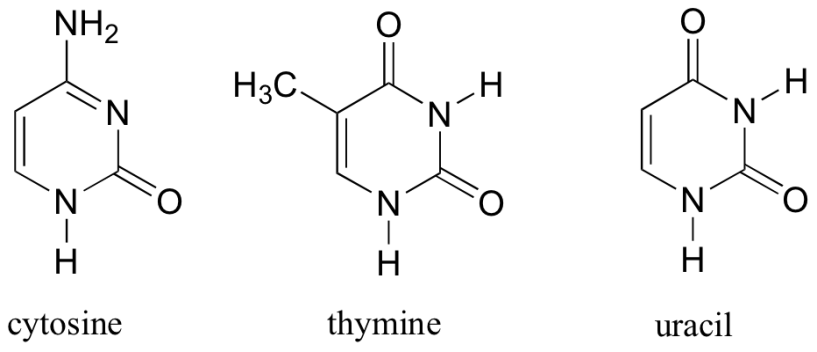 12-3
Types of RNA
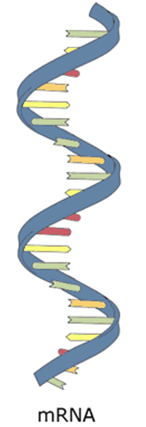 3 types
All used during protein sythesis
Messenger RNA (mRNA)
Carries information for making proteins from DNA to ribosomes 
Ribosomal RNA (rRNA)
Makes up ribosomes (along with various proteins)
Transfer RNA (tRNA)
Brings amino acids to the ribosome as specified by mRNA
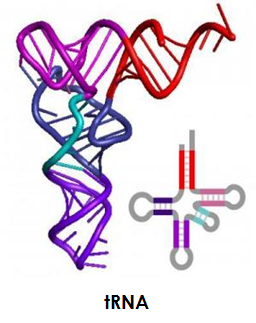 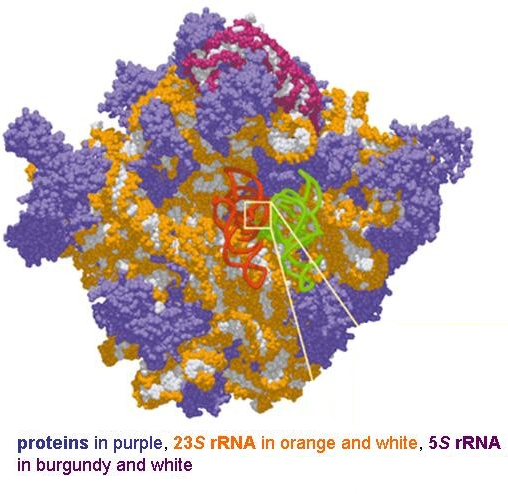 12-3
Transcription
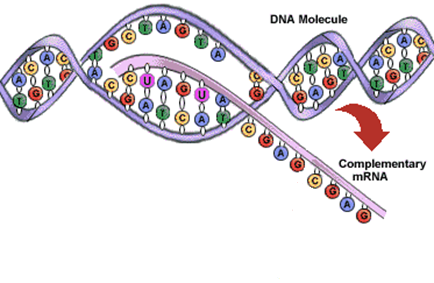 mRNA is made from a segment of DNA
Steps for RNA polymerase:
Binds to DNA at a promoter site
Separates DNA strands
Uses one DNA strand as a template to make a strand of mRNA
Stop signal is reached
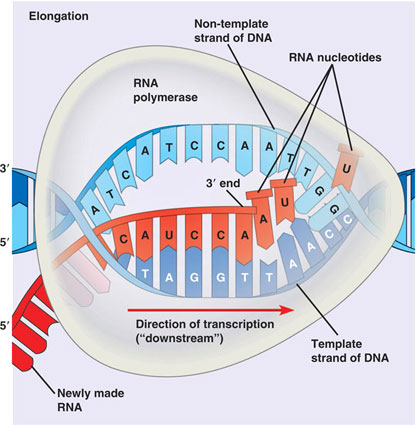 12-3
Transcription
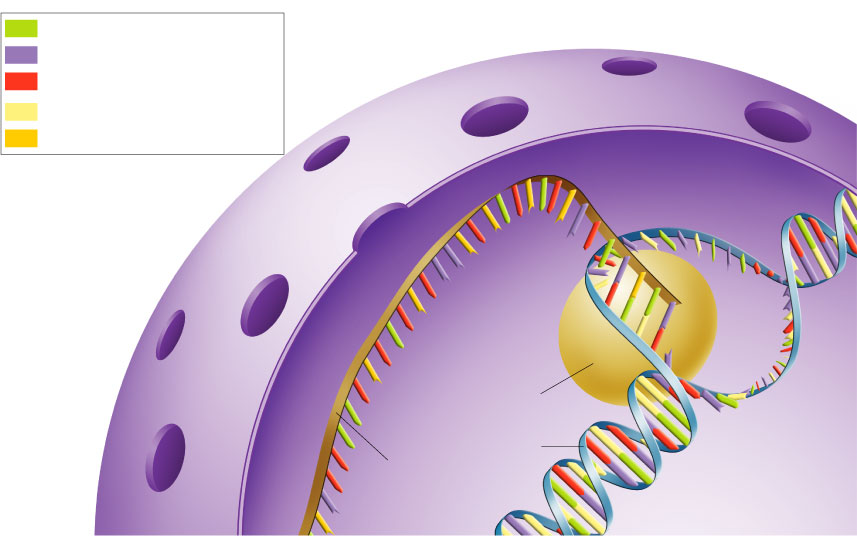 Adenine (DNA and RNA)
Cystosine (DNA and RNA)
Guanine(DNA and RNA)
Thymine (DNA only)
Uracil (RNA only)
12-3
RNA Processing
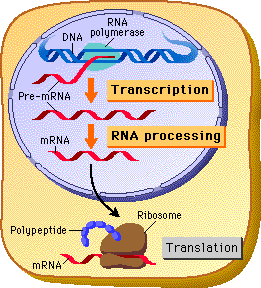 Not all information from DNA is necessary
mRNA must be “edited” before protein synthesis
Occurs in nucleus
Introns are useless sequences that are removed
Exons are the remaining segments that actually code for proteins
Spliced together after introns are removed
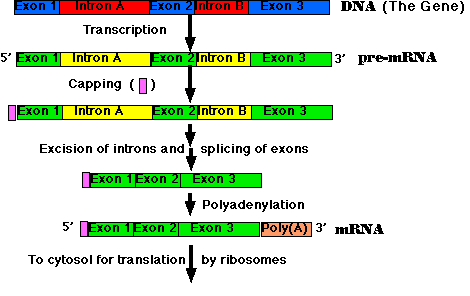 12-3
The Genetic Code
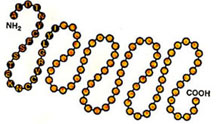 Polypeptides are long chains (polymers) of amino acids
Called proteins when very long or in their final stable form
There are 20 amino acids but only 4 nitrogenous bases
Codons are 3 nucleotide sequences that code for specific amino acids
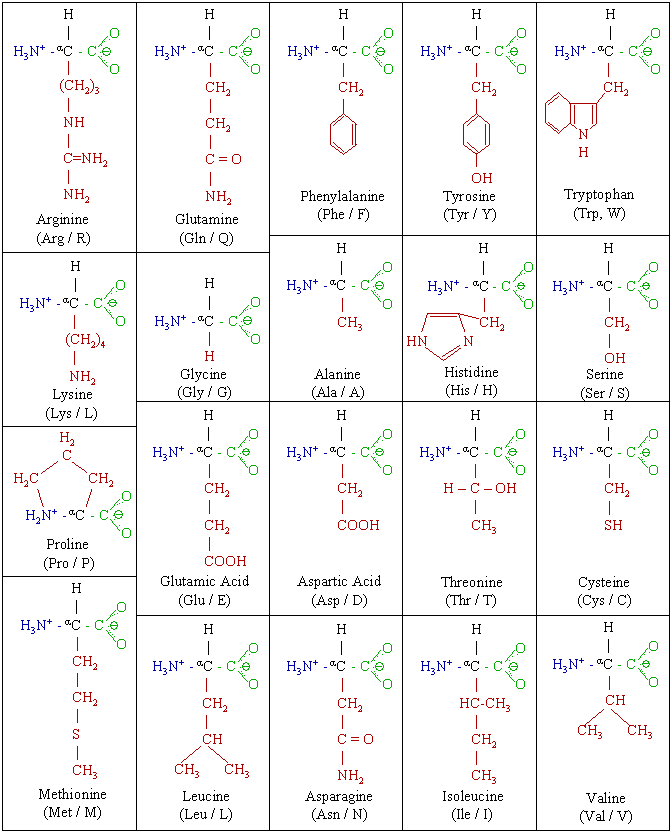 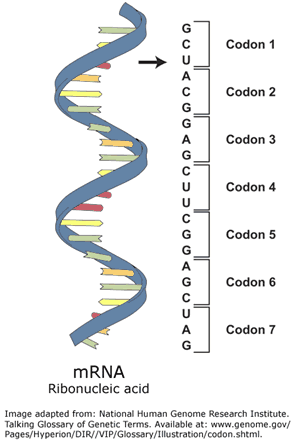 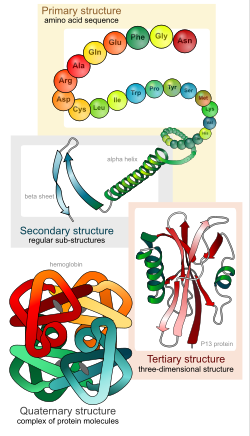 12-3
The Genetic Code
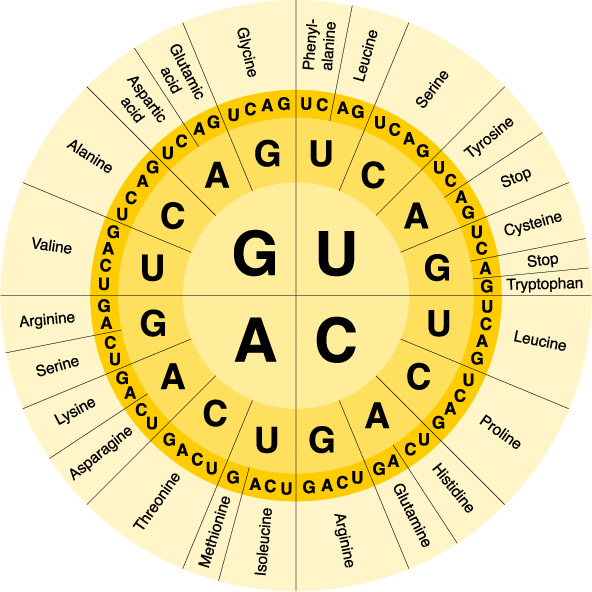 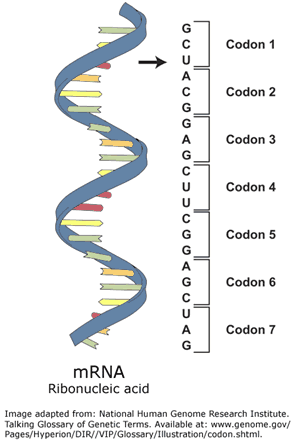 Start
Leucine -
Alanine -
Threonine -
Glutamic acid -
STOP
Arginine -
Serine -
Translation
12-3
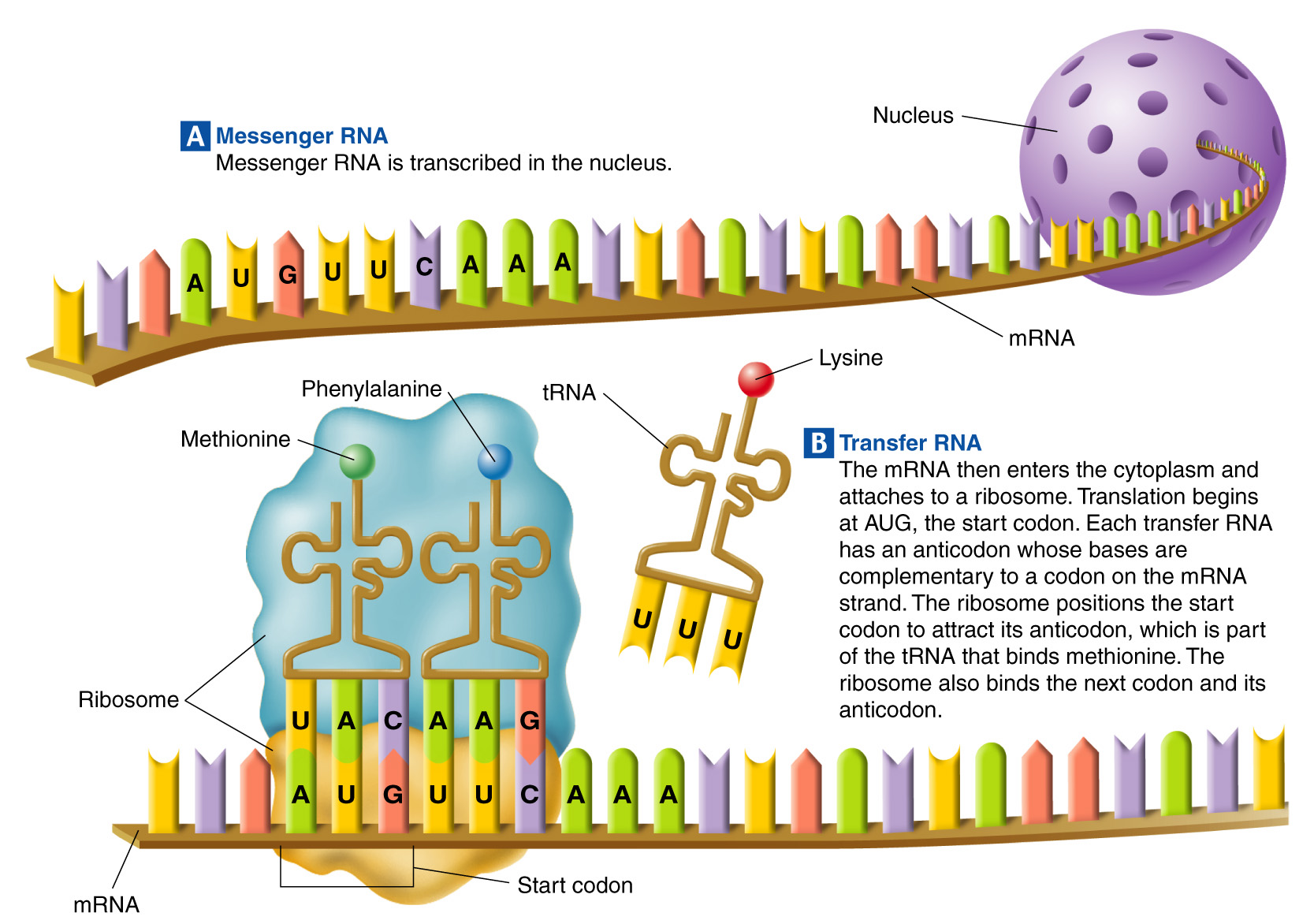 Translation
12-3
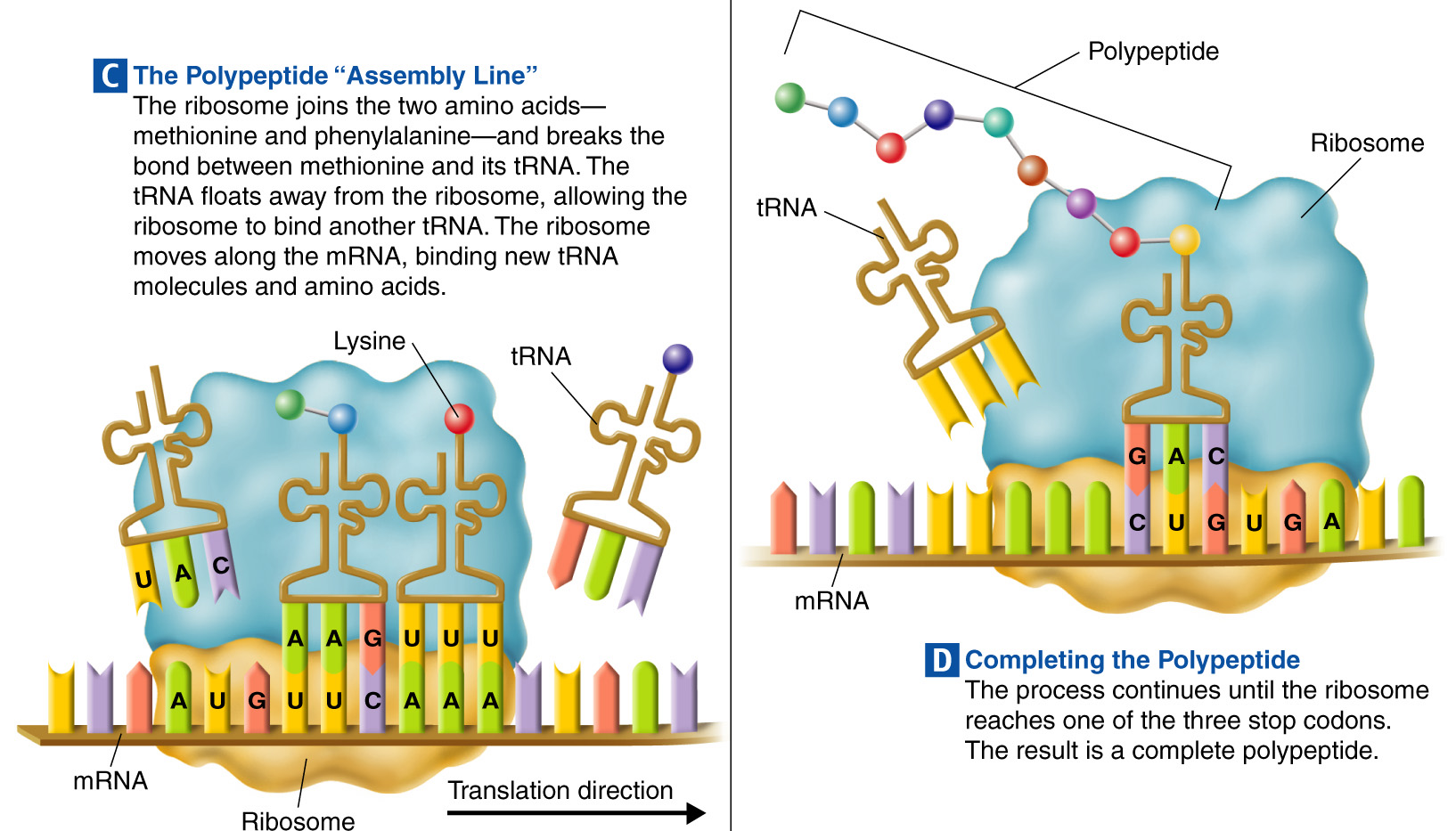 12-4
Chapter 12-4: Mutations
12-4
Gene Mutations
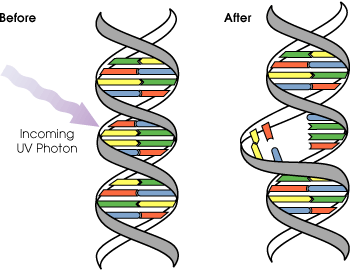 Small DNA changes 
One or a few nucleotides
Point mutations occur at a single point in the DNA sequence
3 Types of point mutations:
Substitutions
Deletions
Insertions
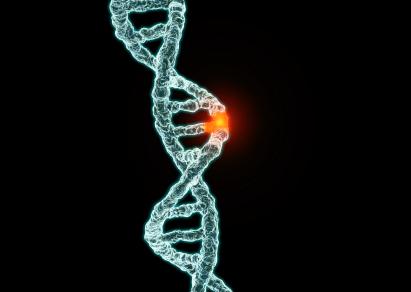 12-4
Substitution Mutations
One nitrogenous base is changed to another
Usually affects only one amino acid
Least harmful mutation
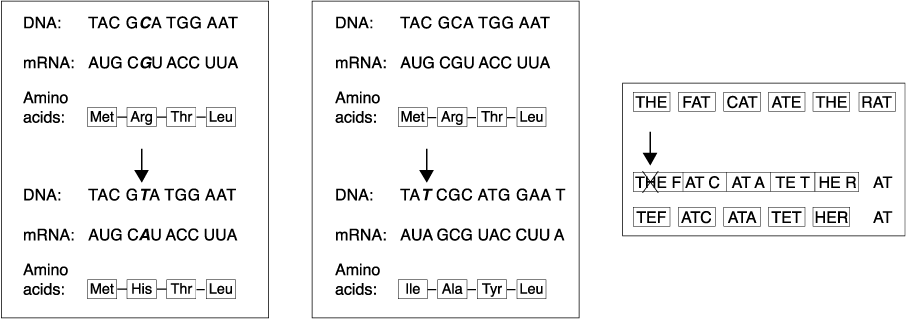 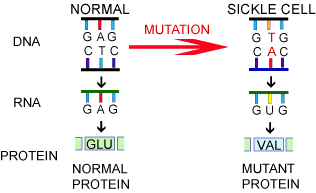 Substitution
12-4
Frameshift Mutations
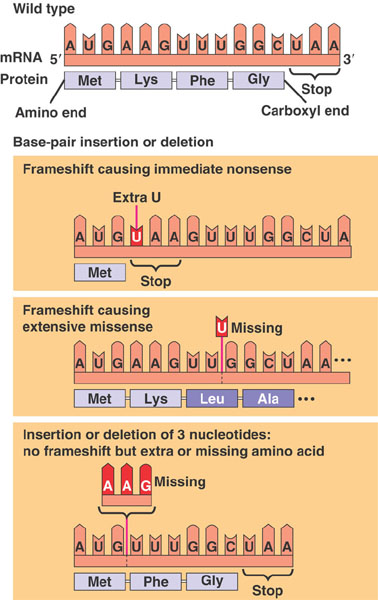 Caused by either a deletion or an insertion
Entire “reading frame” is shifted 
Multiple amino acids affected
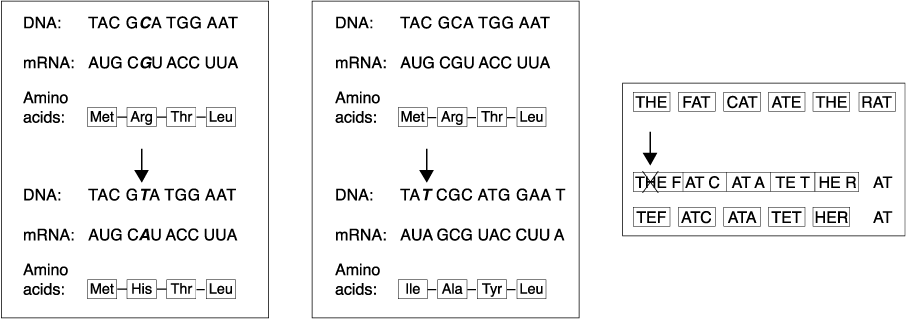 Deletion
12-4
Chromosomal Mutations
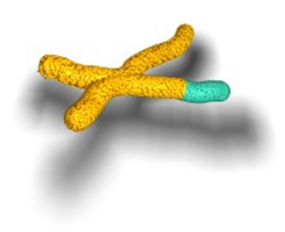 Changes in the number or structure of entire chromosomes
Impacts much more genetic information than gene mutations
Much more severe
4 Types:
Deletion
Duplication
Inversion
Translocation
Original
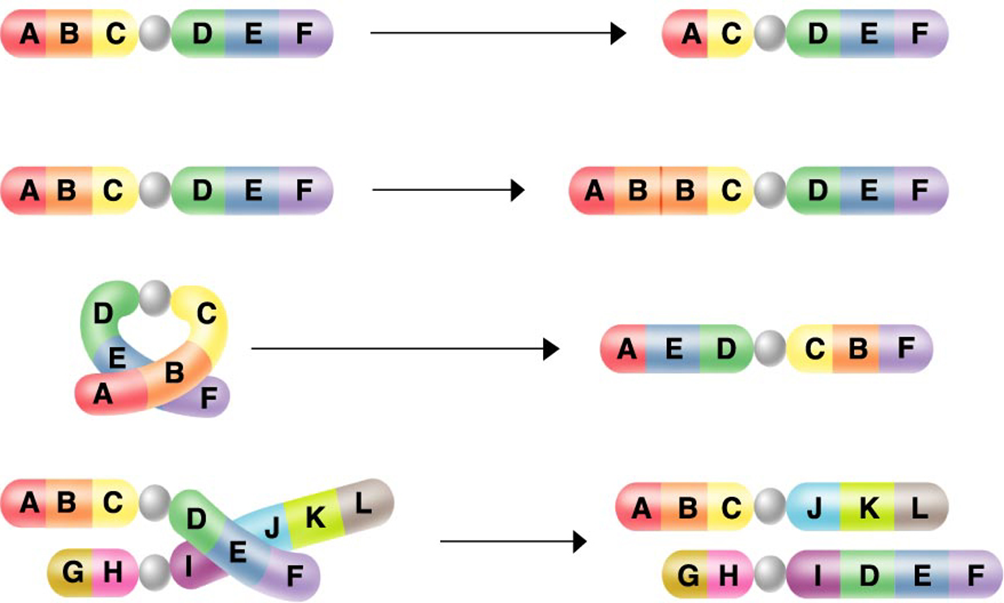 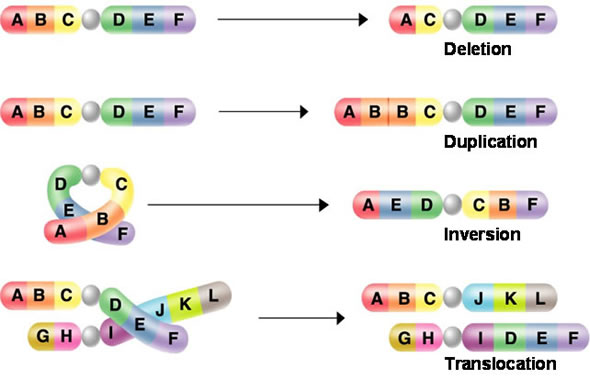 12-4
Chromosomal Mutations
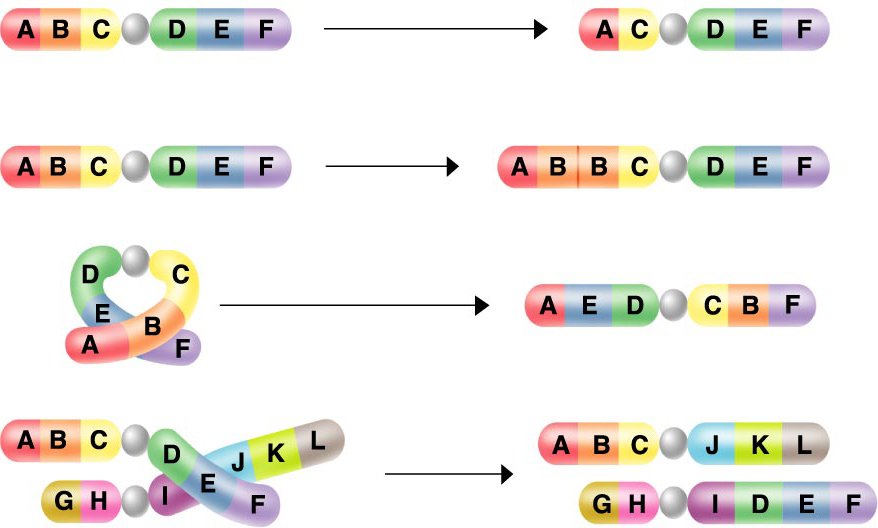 Deletion
Duplication
Inversion
Translocation